COMP 550Algorithm and AnalysisDynamic ProgrammingBased on CLRS Sec. 14
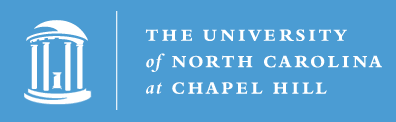 Coin Change
COMP550@UNC
2
Coin Change
COMP550@UNC
3
Coin Change
Greedy doesn’t work here
How to solve this problem?
We’ll return to this problem later.
Instead, let’s consider the problem of calculating Fibonacci number
COMP550@UNC
4
Calculate Fibonacci Number
COMP550@UNC
5
Calculate Fibonacci Number
We can compute n-th Fibonacci number recursively
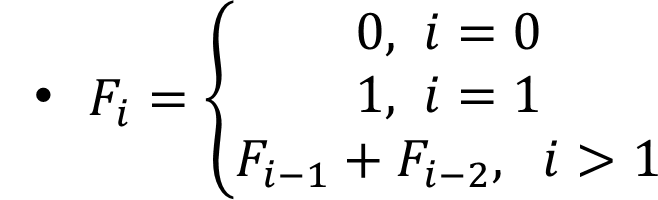 Running Time?
COMP550@UNC
6
Calculate Fibonacci Number
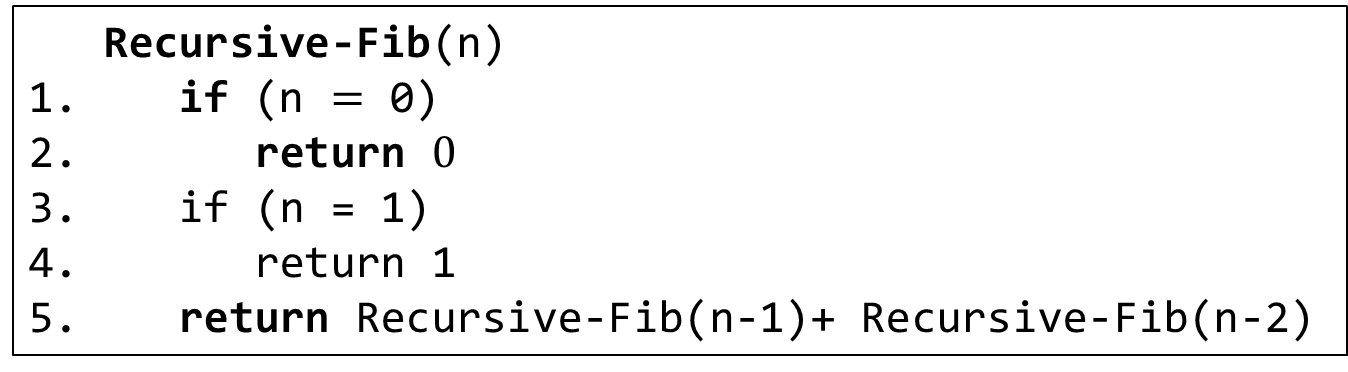 Fib(5)
Fib(4)
Fib(3)
Fib(2)
Fib(3)
Fib(2)
Fib(1)
Fib(0)
Fib(0)
Fib(2)
Fib(1)
Fib(1)
Fib(1)
Fib(1)
Fib(0)
Duplicated computation
COMP550@UNC
7
Calculate Fibonacci Number
Computing Fibonacci number shouldn’t be this inefficient
We need to avoid duplicated calculations!
Idea: store the result of Fib(n) in a table after its computation and look up later if it is again needed
Look in the table first to check whether Fib(n) is already calculated
COMP550@UNC
8
Top-Down Recursion with Memoization
We can compute n-th Fibonacci number recursively
Memoized-Fib(n)
   Fib[0:n] = array with elements initialized to NIL
   Fib[0] = 0
   Fib[1] = 1
   return Memoized-Recursive-Fib(n, Fib)
Not a typo.
Don’t compute if already done
Store after computing
COMP550@UNC
9
Top-Down Recursion with Memoization
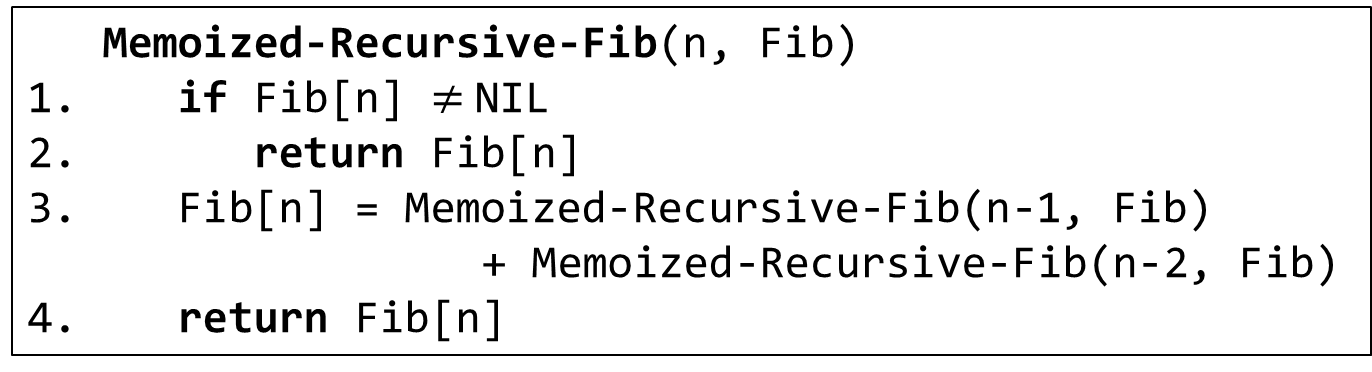 Fib(5)
Fib(4)
Fib(3)
Fib(3)
Fib(2)
Already computed
Fib(2)
Fib(1)
Fib(1)
Fib(0)
COMP550@UNC
10
Bottom-Up Dynamic Programming
Start with the base case: the smallest subproblem
The answer is easy
Iteratively compute the larger subproblems (smallest to largest)
Fill up a cell of a table after each computation
Bottom-Up-Fib(n)
	Fib[0:n] = (n+1)-element array
   Fib[0] = 0
   Fib[1] = 1
   for i = 2 to n
       Fib[i] = Fib[i-1] + Fib[i-2]
   return Fib[n]
COMP550@UNC
11
Dynamic Programming: How
Identify a recurrence relation for your (optimal) solution
Top-down recursive approach:
Store result in a table
Before solving a subproblem recursively, check whether that subproblem is already solved by checking the table entry
After solving a subproblem, store its result in the table
COMP550@UNC
12
Dynamic Programming: How
Identify a recurrence relation for your (optimal) solution
Bottom-up iterative approach:
Start with a base case (smallest subproblem)
Iteratively solve the next largest subproblem that can be solved using already solved subproblems
Need to determine an ordering of subproblems 
Store results in a table
COMP550@UNC
13
Dynamic Programming: When
The problem has optimal substructure property
We can solve large problems by solving smaller subproblems
There are overlapping subproblems
Recursive algorithm would solve the same subproblem repeatedly (making recursive algorithm inefficient)
The total number of distinct subproblems are “small” (i.e., polynomial w.r.t. input size)
If the number of distinct subproblems are “exponential”, we are out of luck
COMP550@UNC
14
Coin Change: Revisited
COMP550@UNC
15
Coin Change
COMP550@UNC
16
Coin Change
COMP550@UNC
17
Coin Change
COMP550@UNC
18
Coin Change
COMP550@UNC
19
Coin Change
COMP550@UNC
20
Coin Change
61
35
36
51
56
60
11
34
25
12
35
26
12
30
13
31
COMP550@UNC
21
Coin Change
61
35
36
51
56
60
11
34
25
12
35
26
12
30
13
31
Many other duplicated computations
COMP550@UNC
22
Top-Down DP
Array to store results. What should be its size?
COMP550@UNC
23
Bottom-Up DP
Coins = {1,5,10,25,26}
COMP550@UNC
24
Bottom-Up DP
Coins = {1,5,10,25,26}
COMP550@UNC
25
Bottom-Up DP
change(x) = min(change(x-1)+1, change(x-5)+1, change(x-10)+1, change(x-25)+1, chage(x-26)+1)
Coins = {1,5,10,25,26}
COMP550@UNC
26
Bottom-Up DP
change(x) = min(change(x-1)+1, change(x-5)+1, change(x-10)+1, change(x-25)+1, chage(x-26)+1)
Coins = {1,5,10,25,26}
COMP550@UNC
27
Bottom-Up DP
Note: this is NOT polynomial running time! It is pseudo-polynomial
COMP550@UNC
28
Bottom-Up DP
Steps:
Determine a recurrence relation to solve the problem
Determine table size and dimension to store the subproblem results
The recurrence relation will help
Determine an order to solve the subproblems
Again, the recurrence relation will help
Solve base cases first
Iterate the subproblems in the determined ordering and solve each subproblem
COMP550@UNC
29
How to Construct Optimal Solution?
1¢
10¢
10¢
COMP550@UNC
30
Coin Change: A Different Recurrence
m = number of coin denom.
n = target cent value
COMP550@UNC
31
Coin Change: A Different Recurrence
m = number of coin denom.
n = target cent value
Base cases:
0 coins for a change of 0 cents
No solution for a change of –ve cents
No solution if no denominations are left to consider
COMP550@UNC
32
Coin Change: A Different Recurrence
m = number of coin denom.
n = target cent value
COMP550@UNC
33
Second Bottom-Up DP
Step 1: Determine a recurrence relation
COMP550@UNC
34
Second Bottom-Up DP
Step 2: Determine table size and dimension
Each subproblem is represented by a pair.
We can use a 2D table to store the result of change(i,x).
i (num coins) ranges from 1 to m+1, x (target) ranges from 0 to n
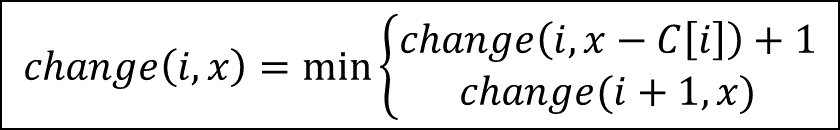 For 
simplicity
x
x = n
x = 2
x = 3
x = 0
x = n-1
x = 1
i = 1
i = 2
…
i = 3
i = 4
i = 5
i = 6
i
m+1
COMP550@UNC
35
Second Bottom-Up DP
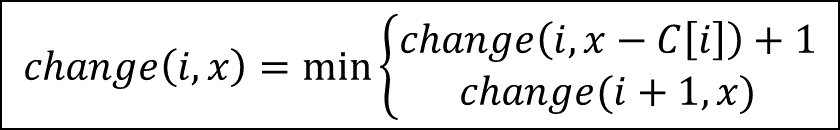 x
x = n
x = 2
x = 3
x = 0
x = n-1
x = 1
i = 1
i = 2
…
i = 3
i = 4
i = 5
i = 6
m+1
COMP550@UNC
36
Second Bottom-Up DP
x
x = n
x = 2
x = 3
x = 0
x = n-1
x = 1
i = 1
i = 2
…
i = 3
i = 4
i = 5
i = 6
m+1
COMP550@UNC
37
Second Bottom-Up DP
Step 3: Determine an ordering of subproblems
Fill table from bottom to up and left to right
x
x = n
x = 2
x = 3
x = 0
x = n-1
x = 1
i = 1
i = 2
…
i = 3
i = 4
i = 5
i = 6
m+1
COMP550@UNC
38
Second Bottom-Up DP
x
x = n
x = 2
x = 3
x = 0
x = n-1
x = 1
i = 1
i = 2
…
i = 3
i = 4
i = 5
i = 6
m+1
COMP550@UNC
39
Second Bottom-Up DP
Step 5: Iteratively fill up the table

Example: C = {1, 6, 10}, n = 12 cents
x
1
2
3
4
5
6
7
8
9
10
11
12
i
1
2
3
4
COMP550@UNC
40
Second Bottom-Up DP
Step 5: Iteratively fill up the table

Example: C = {1, 6, 10}, n = 12 cents
x
1
2
3
4
5
6
7
8
9
10
11
12
i
1
2
3
4
COMP550@UNC
41
Second Bottom-Up DP
Step 5: Iteratively fill up the table
COMP550@UNC
42
Thank You!
COMP550@UNC
43